Математический тренажер как средство повышения мотивации на уроках математики
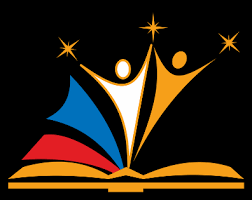 [Speaker Notes: Оригинальные шаблоны для презентаций: https://presentation-creation.ru/powerpoint-templates.html 
Бесплатно и без регистрации.]
Эпиграф
«Если ты идешь на урок, то идти нужно вместе со своими учениками на урок, а не со своим любимым уроком к ученикам»
Л.Н. Толстой писал : «Если ученик в школе не научился сам ничего творить, то и в жизни он всегда будет только подражать...»
“Личность – звено между мотивацией и ее реализацией” (З. Фрейд)
Заголовок слайда
1
В чем сущность потребности в  знаниях?
2
Как она возникает?

Как  она развивается?
3
Какие   педагогические   средства   
можно использовать   для формирования 
у учащихся мотивации к получению знаний?
4
5
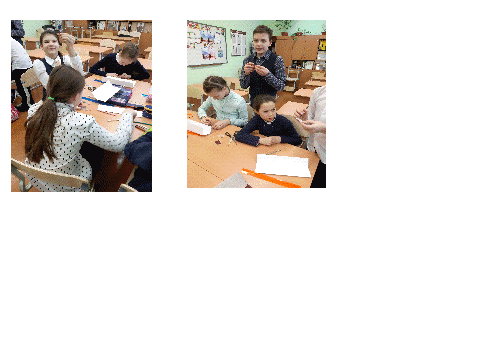 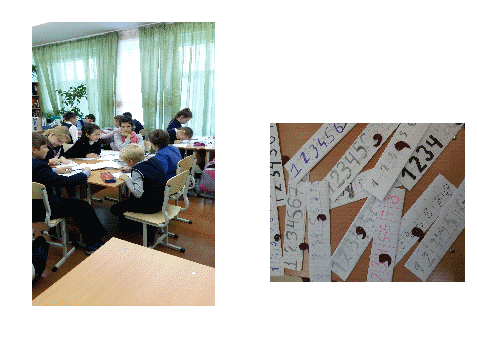 Три кита учебной мотивации - это ощущение самостоятельности процесса поиска знаний + ощущение свободы выбора + ощущение успешности (компетентности).